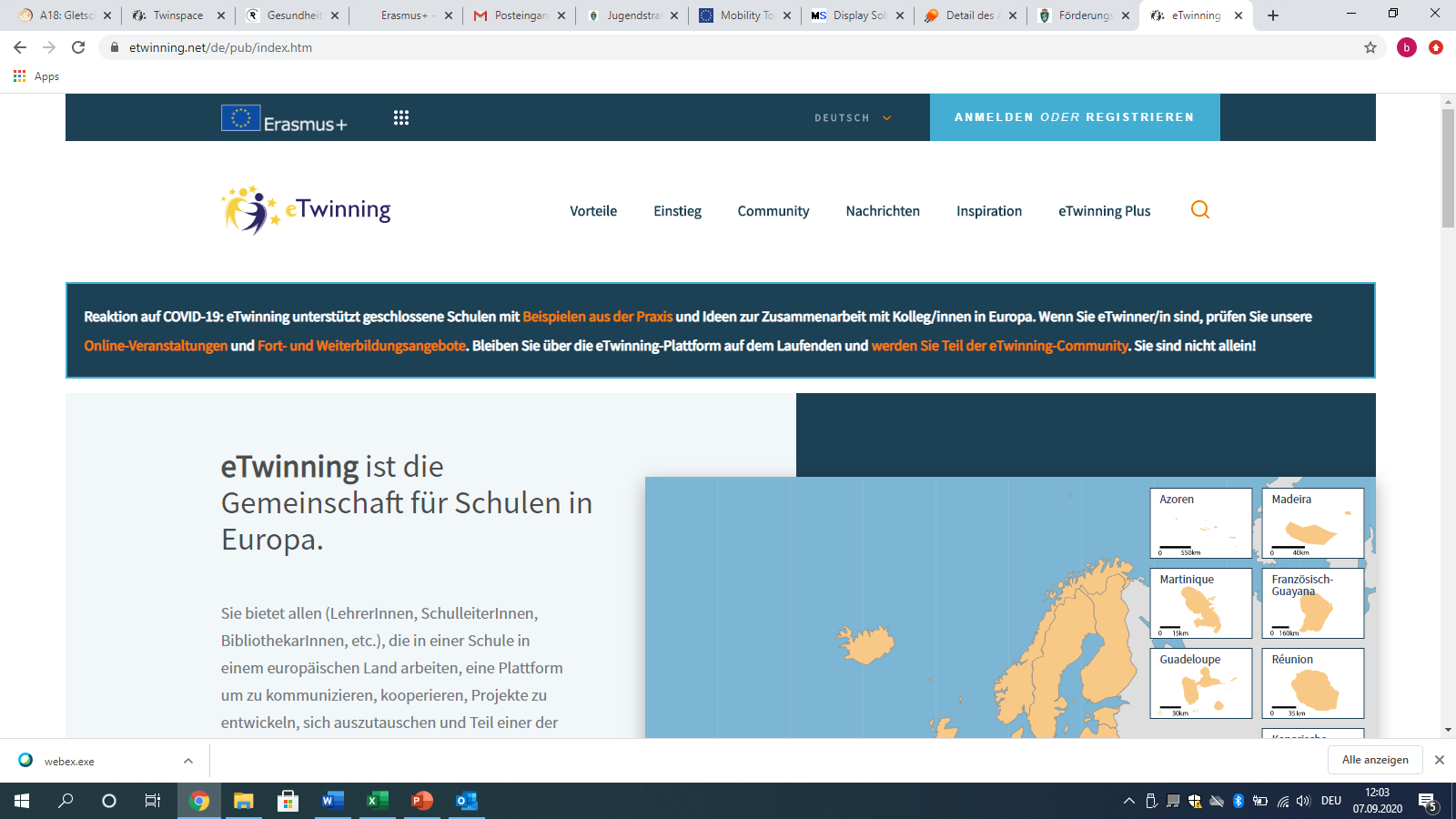 eTwinning
Eine Einführung in die Projektplattform
eTwinning
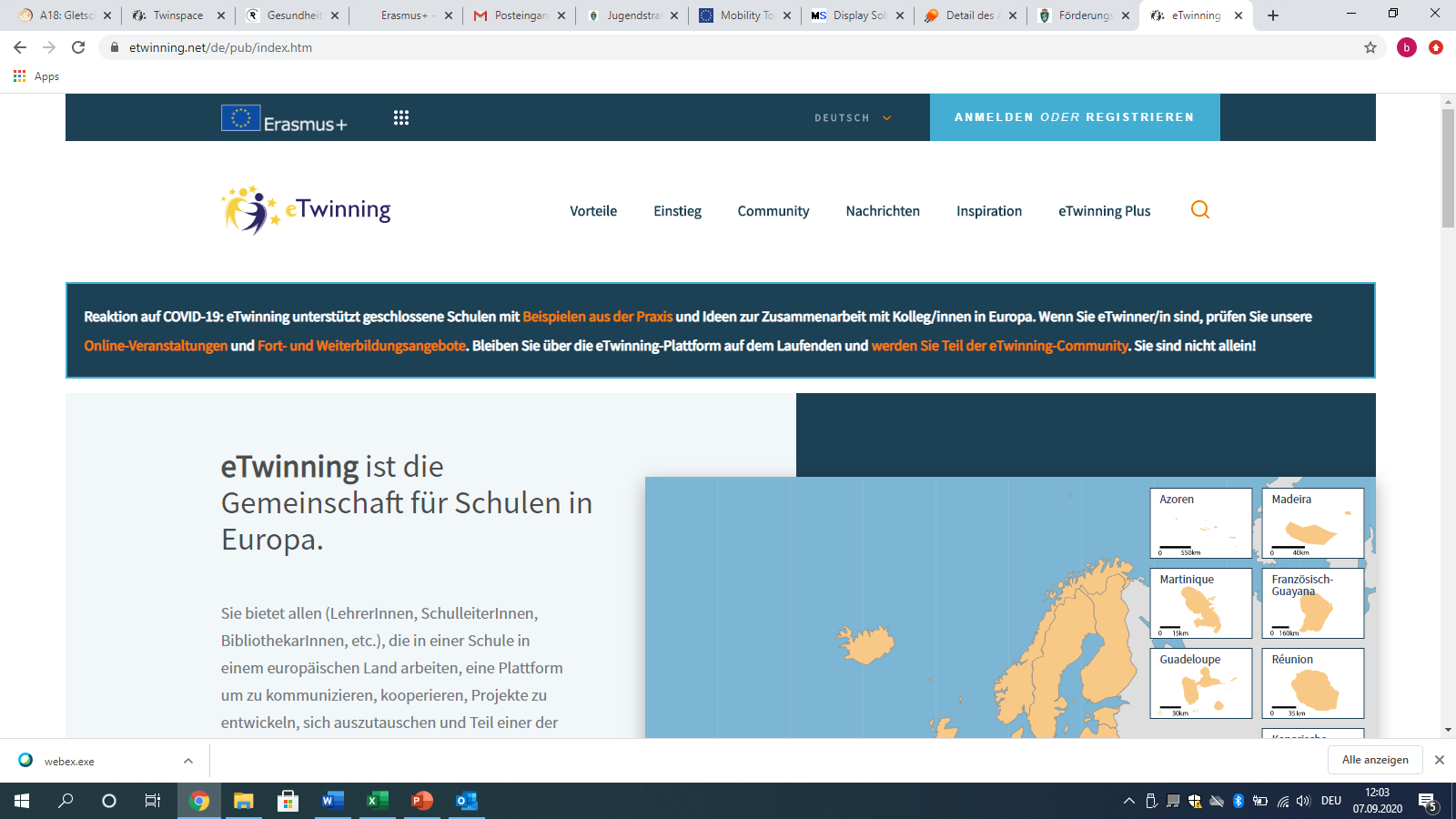 Schritt 1:Eingabe der Internetadressehttps://www.etwinning.net/de/pub/index.htm
   Es erscheint die Startseite von eTwinning.
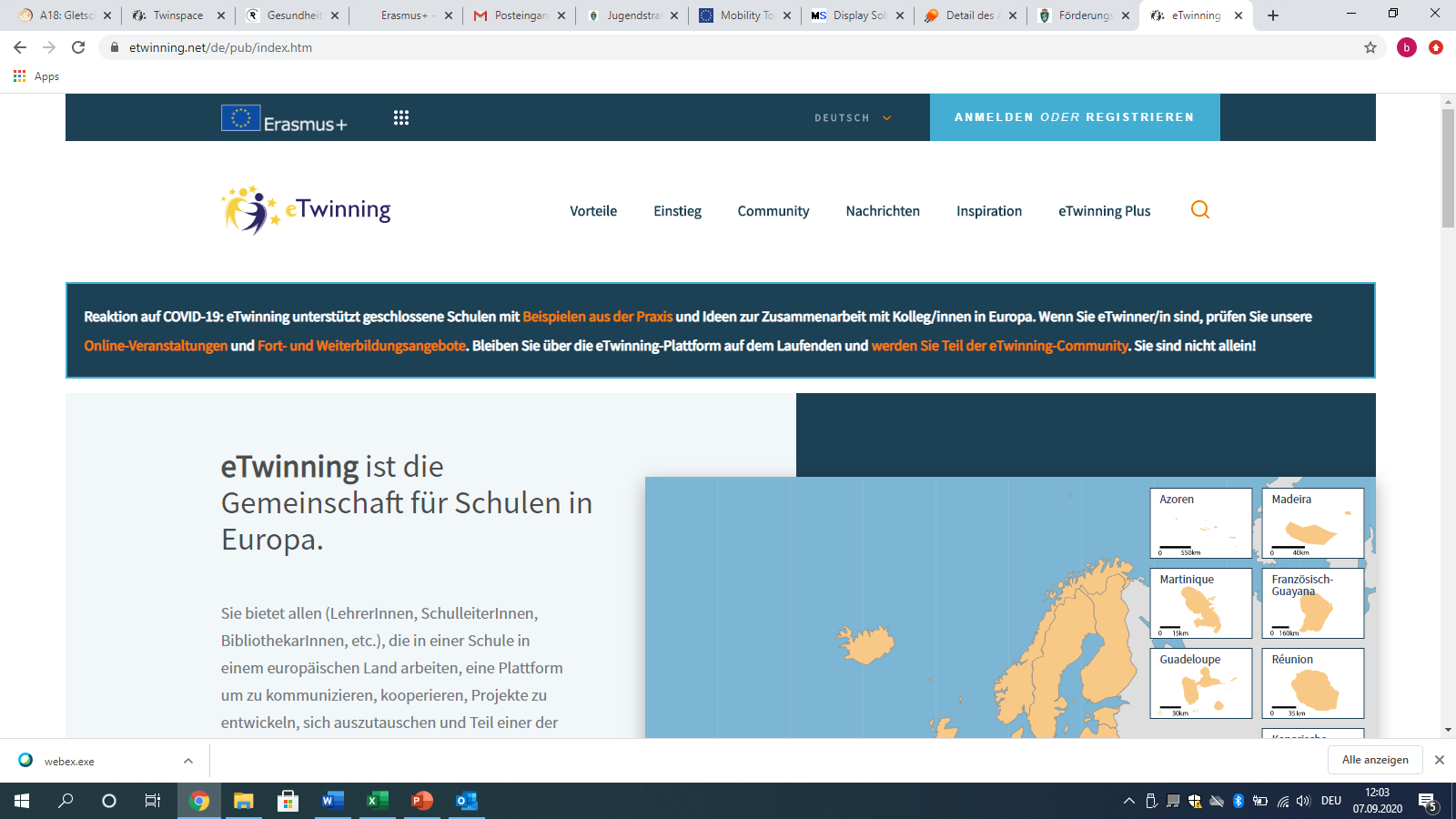 eTwinning
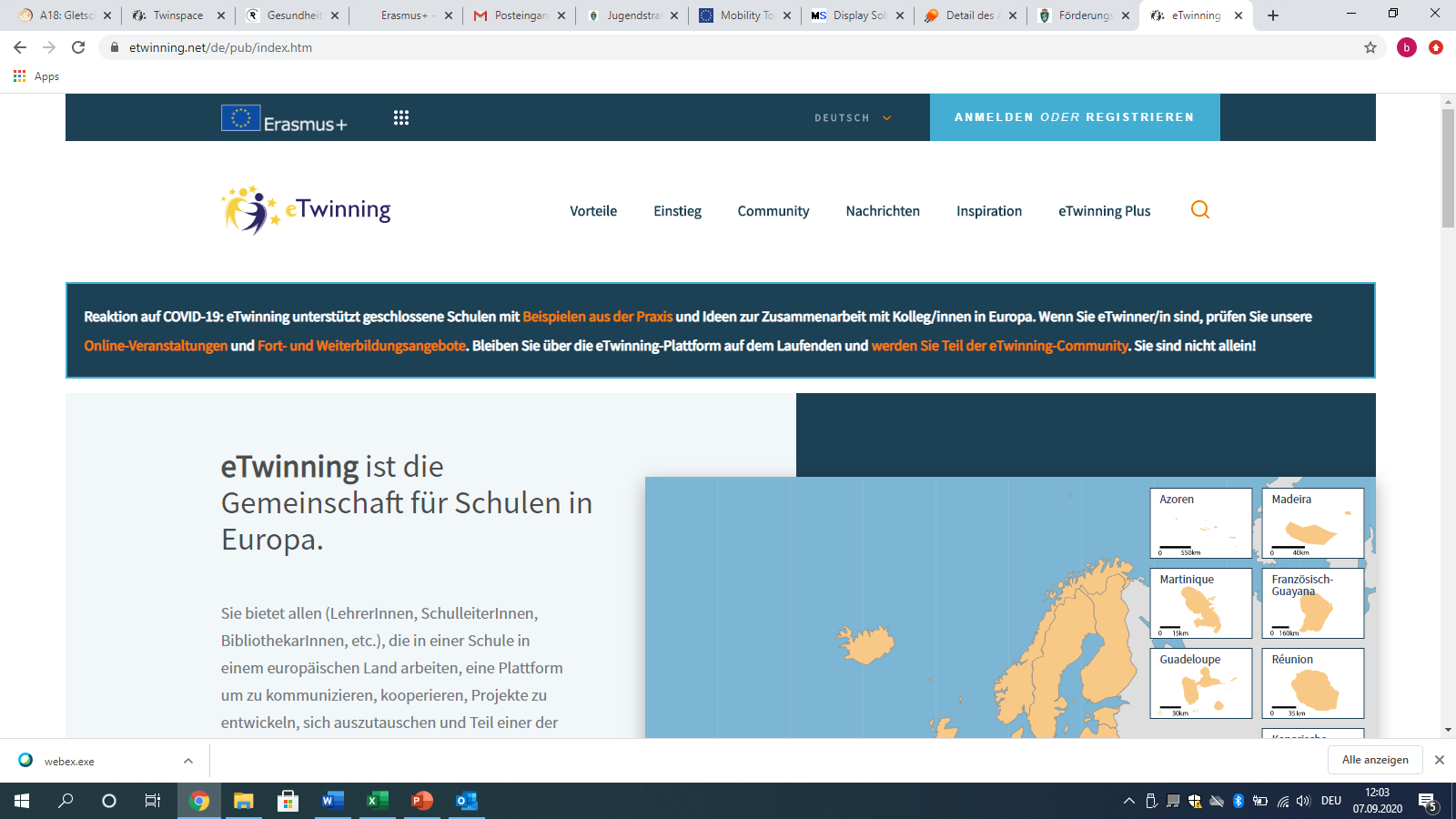 Schritt 2:
   Registrieren als Teilnehmer/in
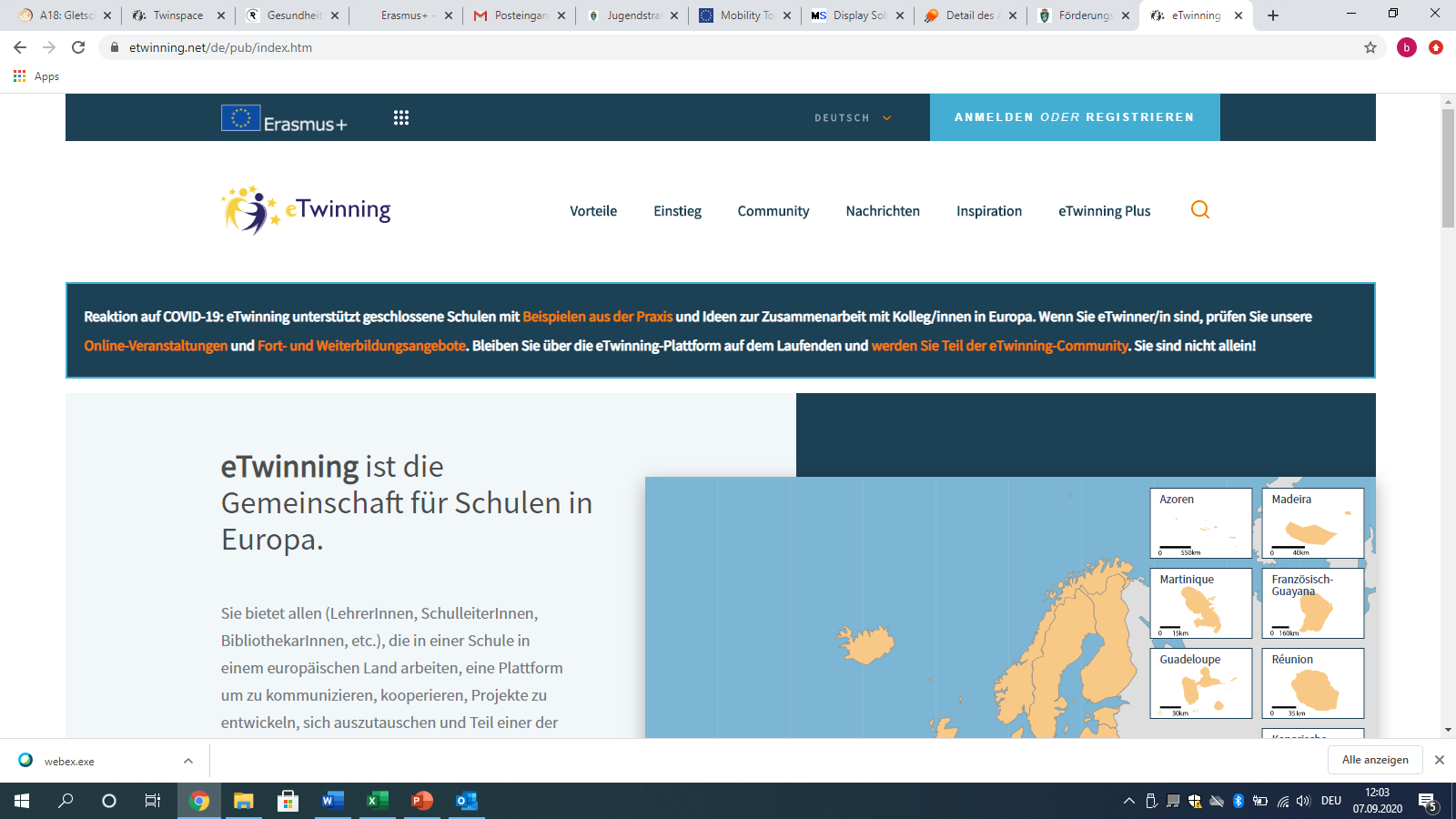 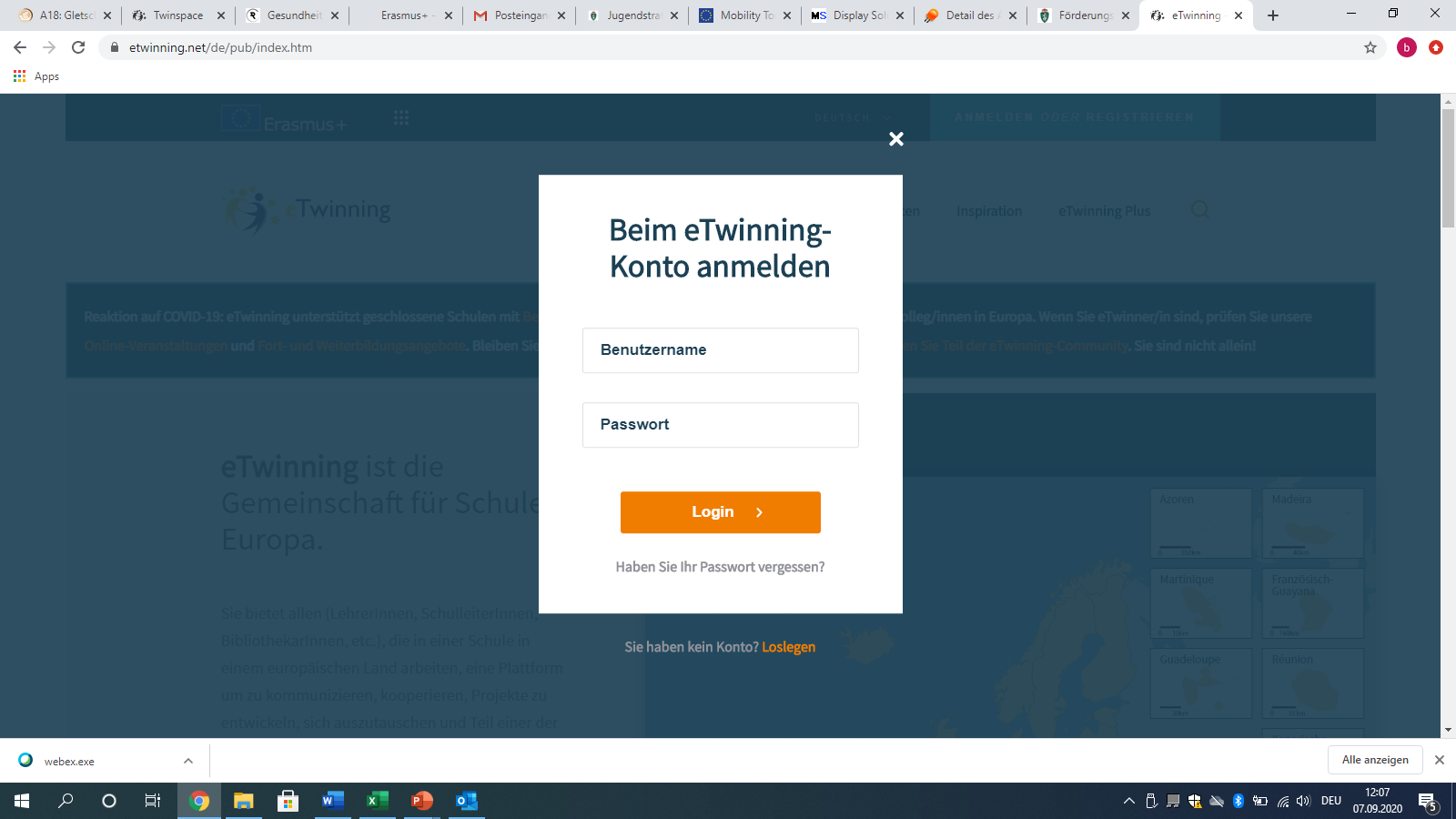 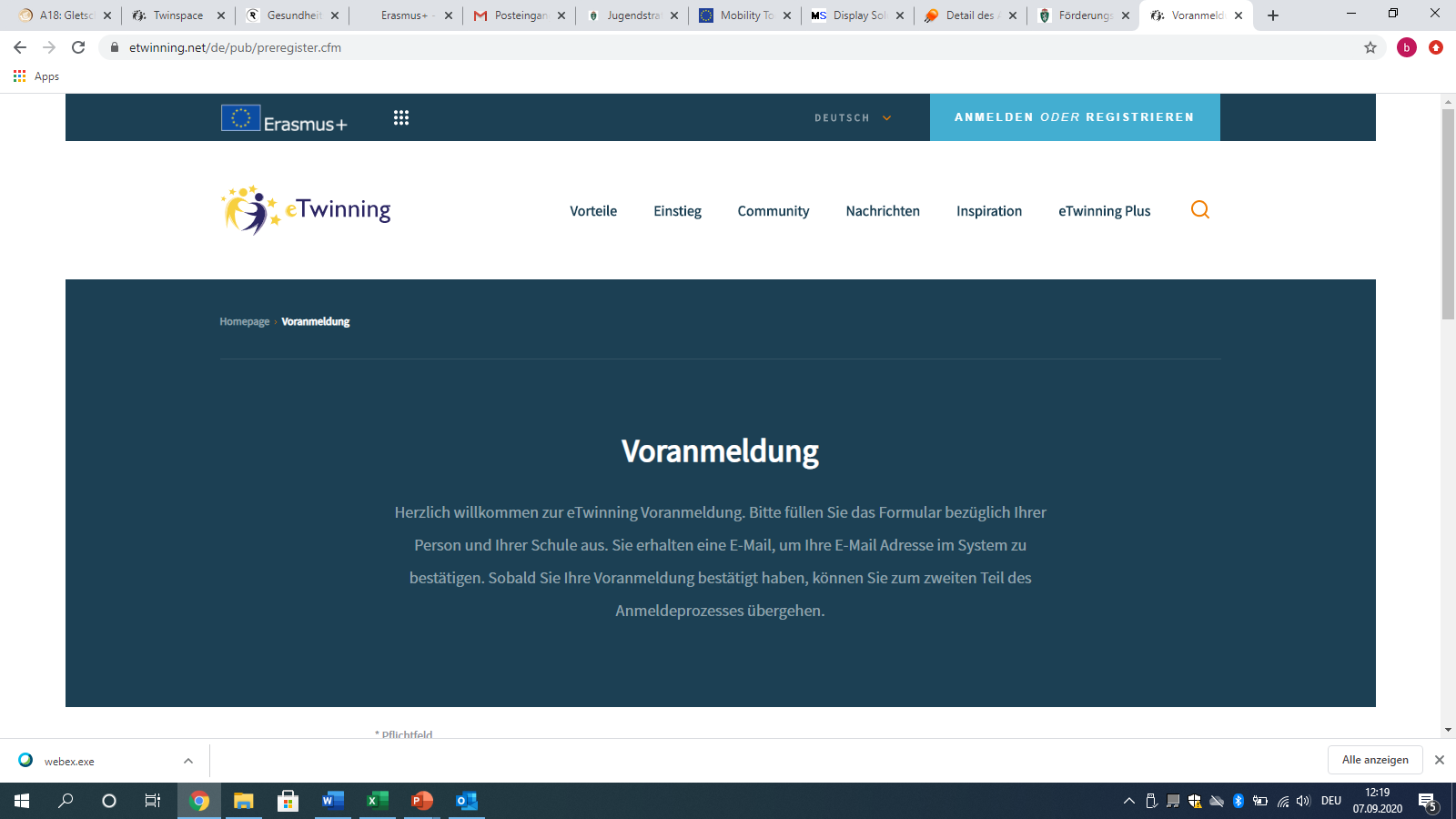 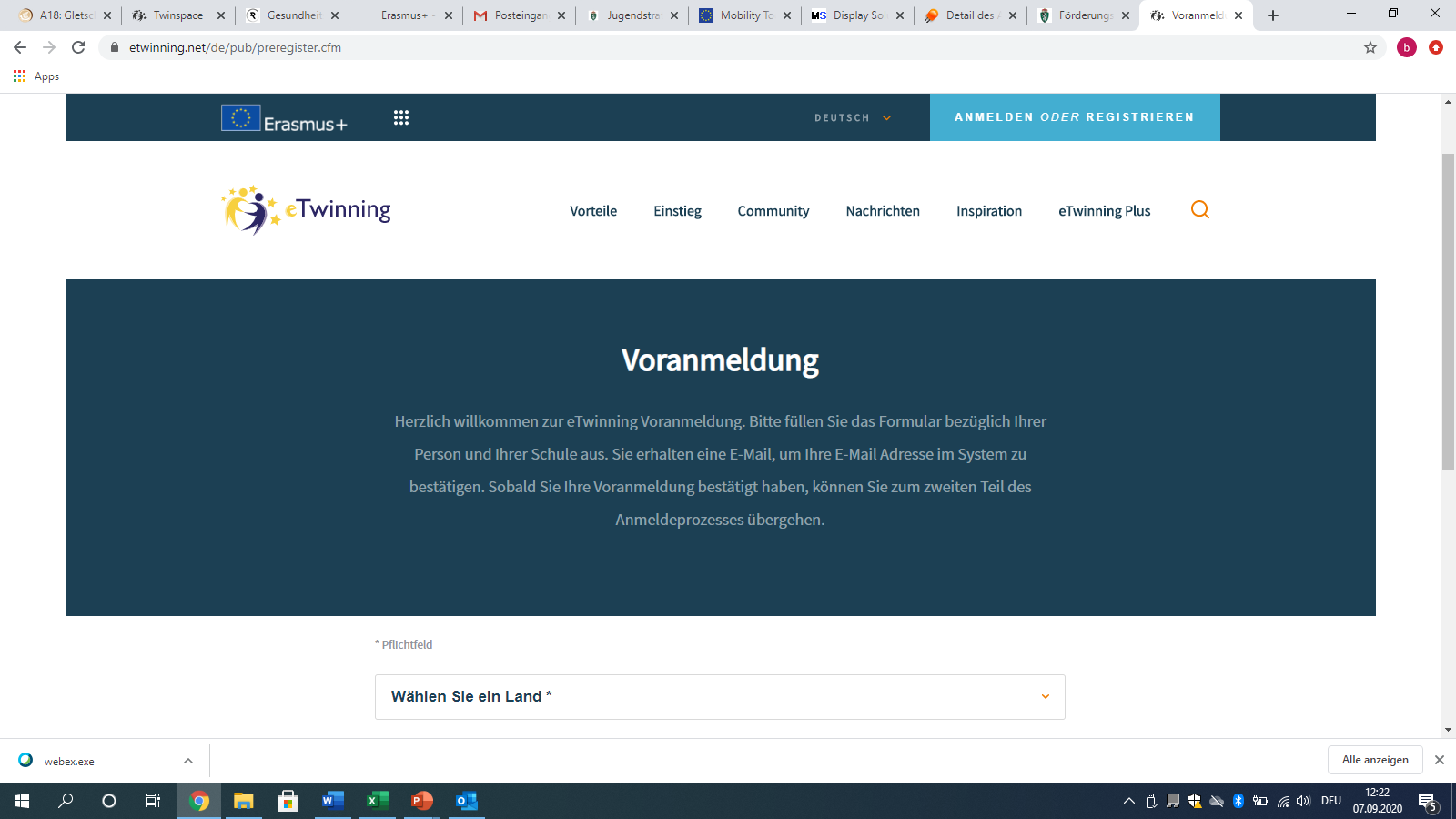 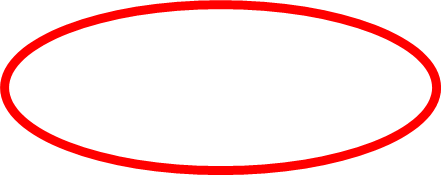 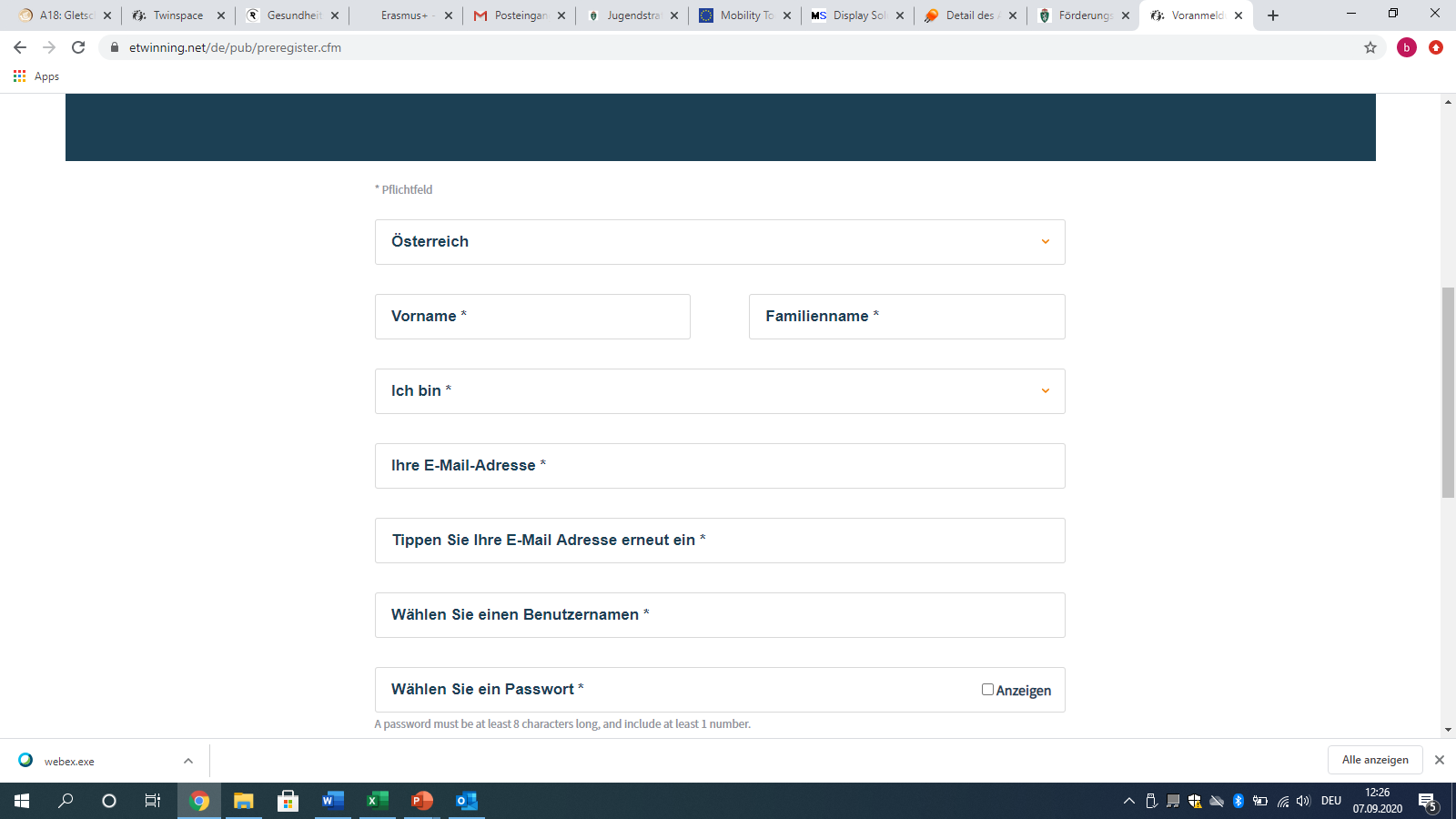 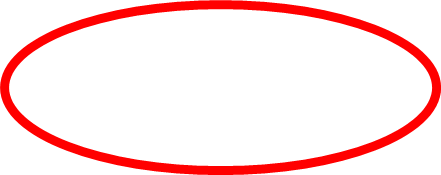 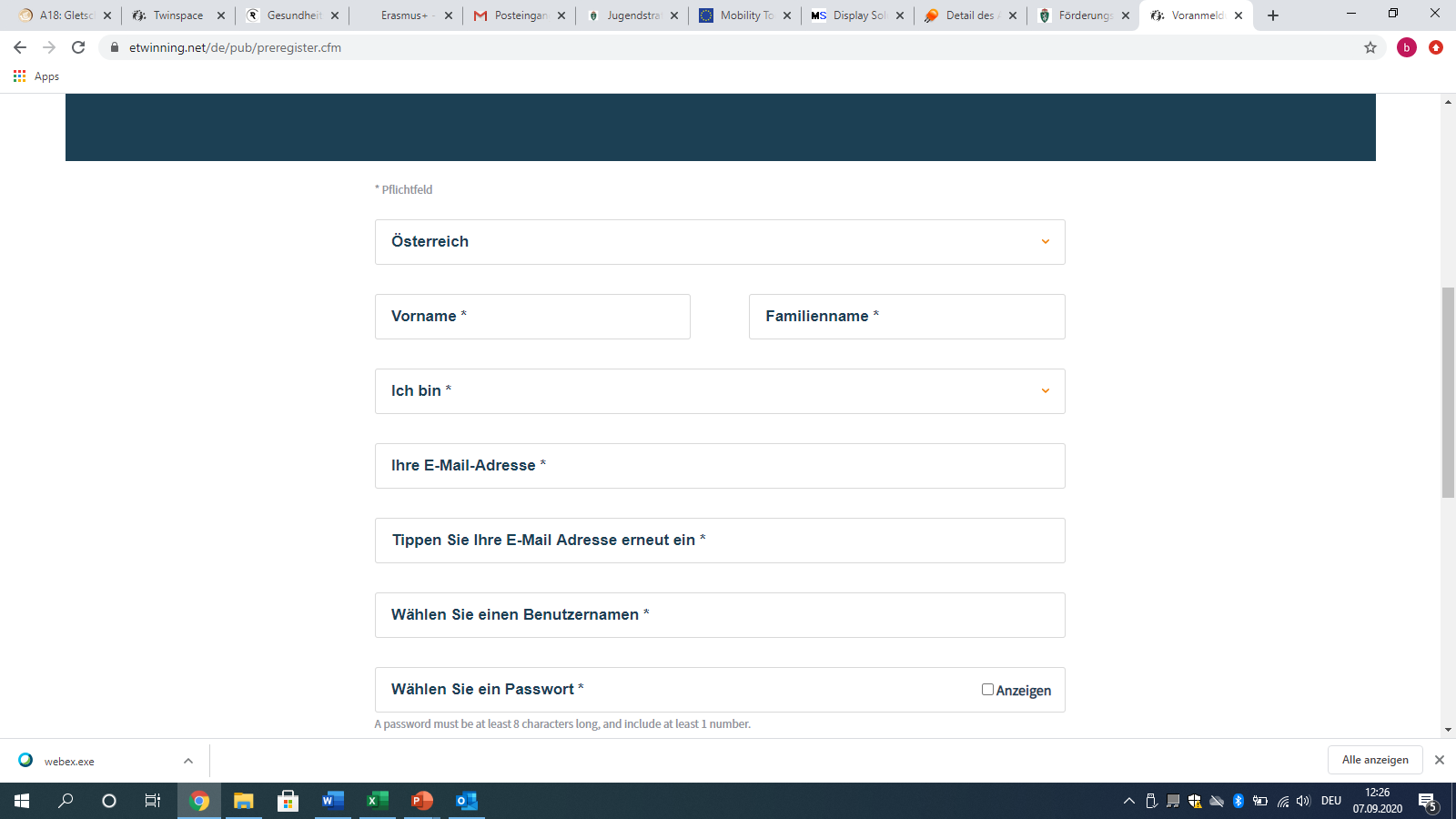 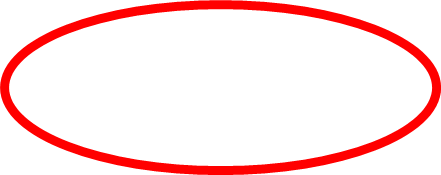 Die Auswahl gibt u.a. Lehrer/in oder Schulleiter/in vor. Kindergartenpädagog/innen gelten als Lehrpersonen! Ebenso Lehrende an PH.
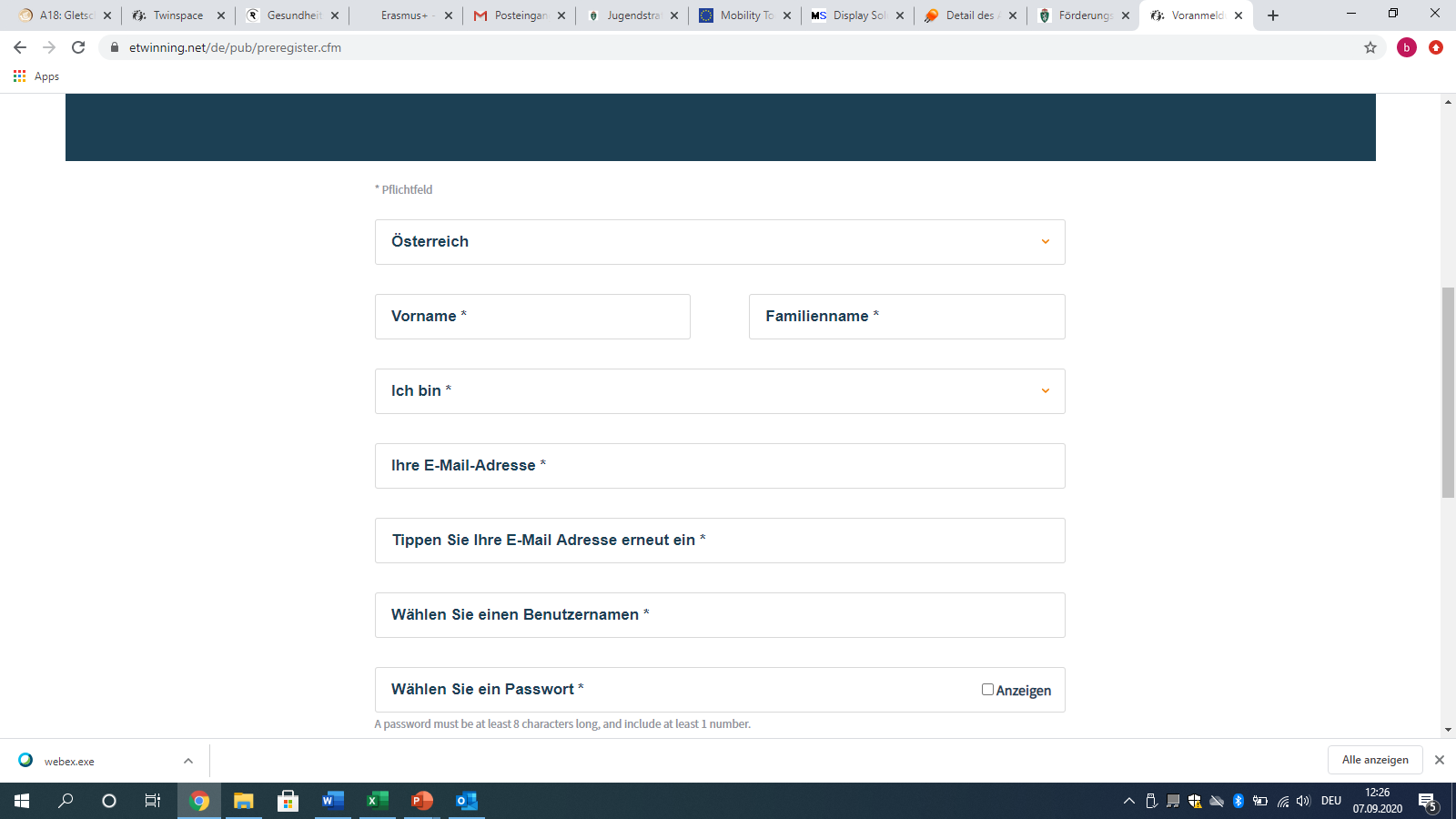 Lehrer/in     Schulleiter/in
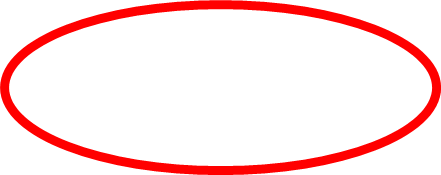 Sinnvoll wäre der Name der Institution und eine Ziffer  z.B. Kindergarten Birkfeld1. Dann können weitere Personen der Institution unter Benutzername 2,3,4,….  anmelden.
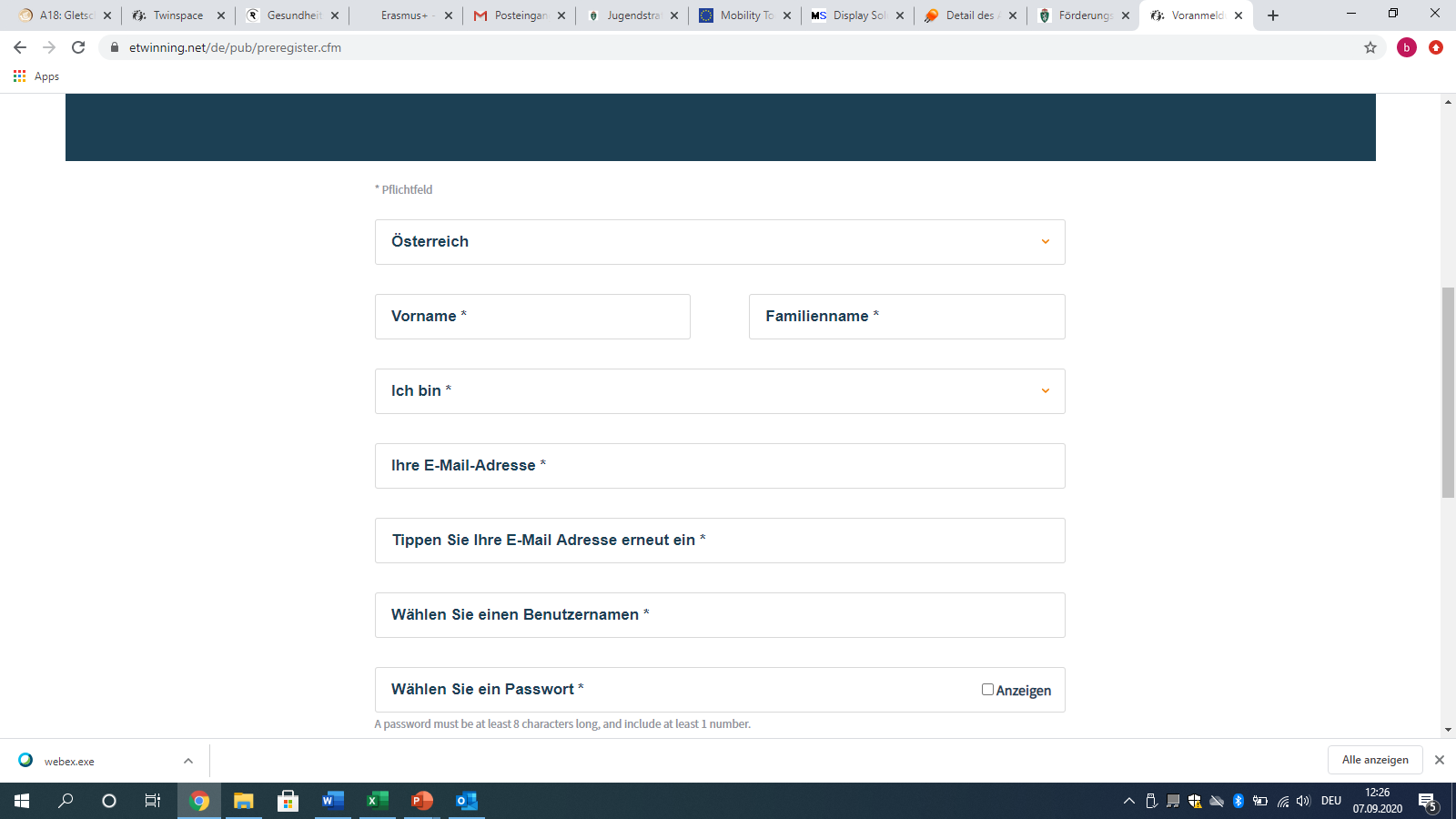 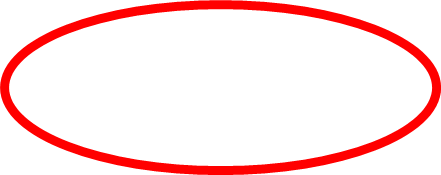 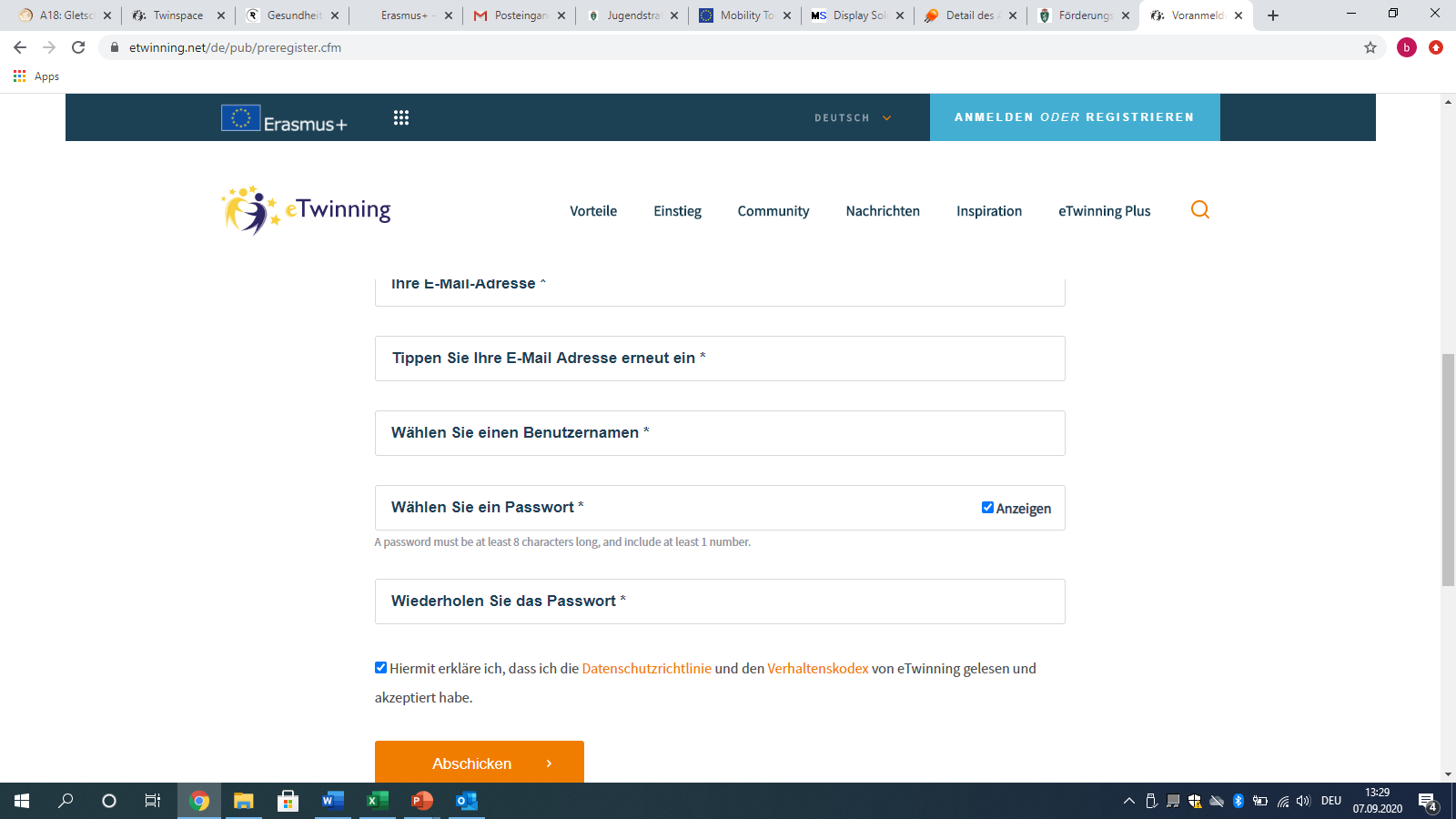 Das Paßwort muss aus mindestens 8 Zeichen, davon mindestens 1 Ziffer bestehen.
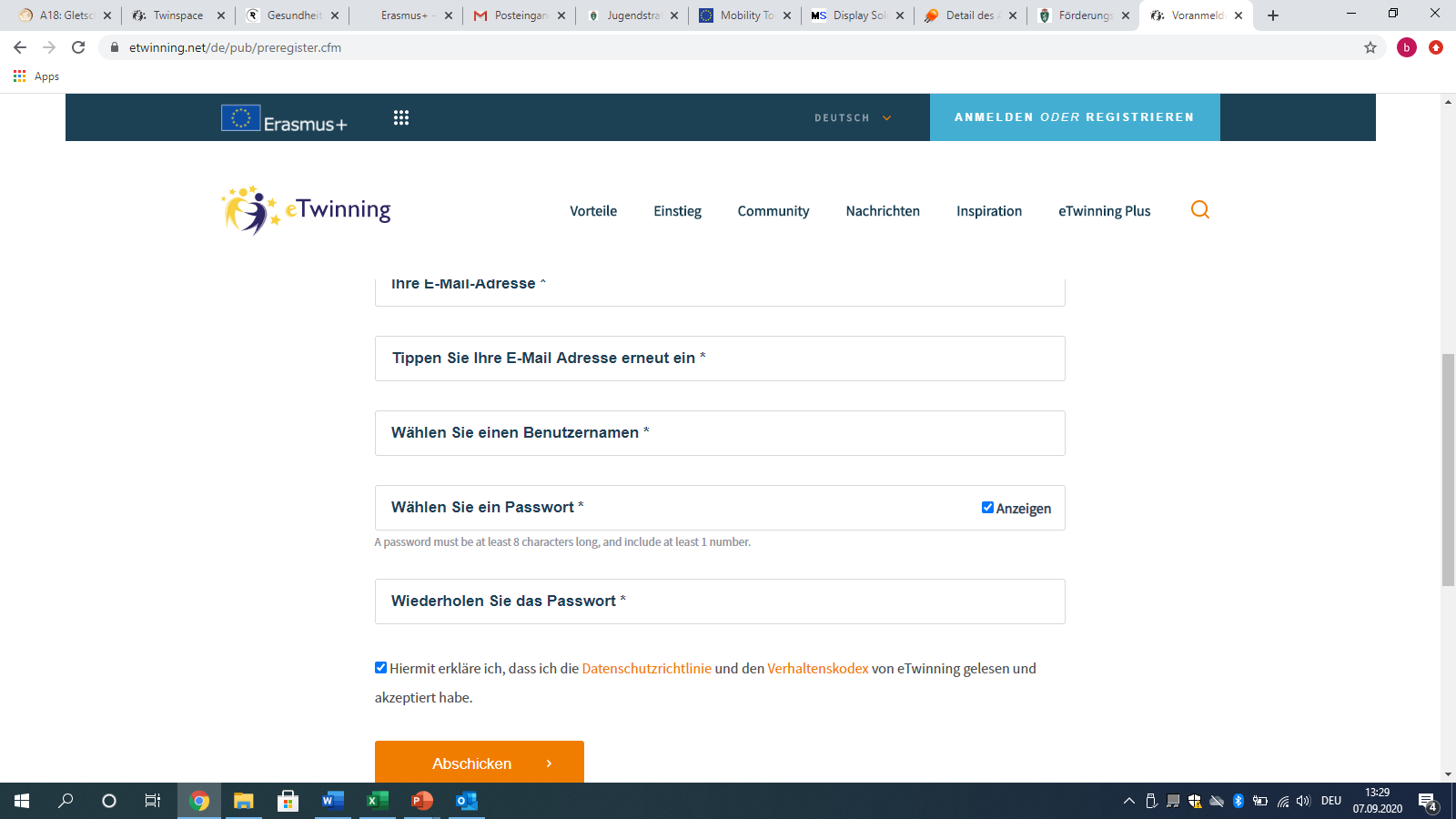 Das Paßwort muss aus mindestens 8 Zeichen, davon mindestens 1 Ziffer bestehen.
Schritt 3:

Sie erhalten eine E-Mail, um Ihre E-Mail Adresse im System zu bestätigen. Sobald Sie Ihre Voranmeldung bestätigt haben, können Sie zum zweiten Teil des Anmeldeprozesses übergehen.
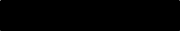 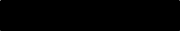 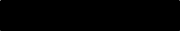 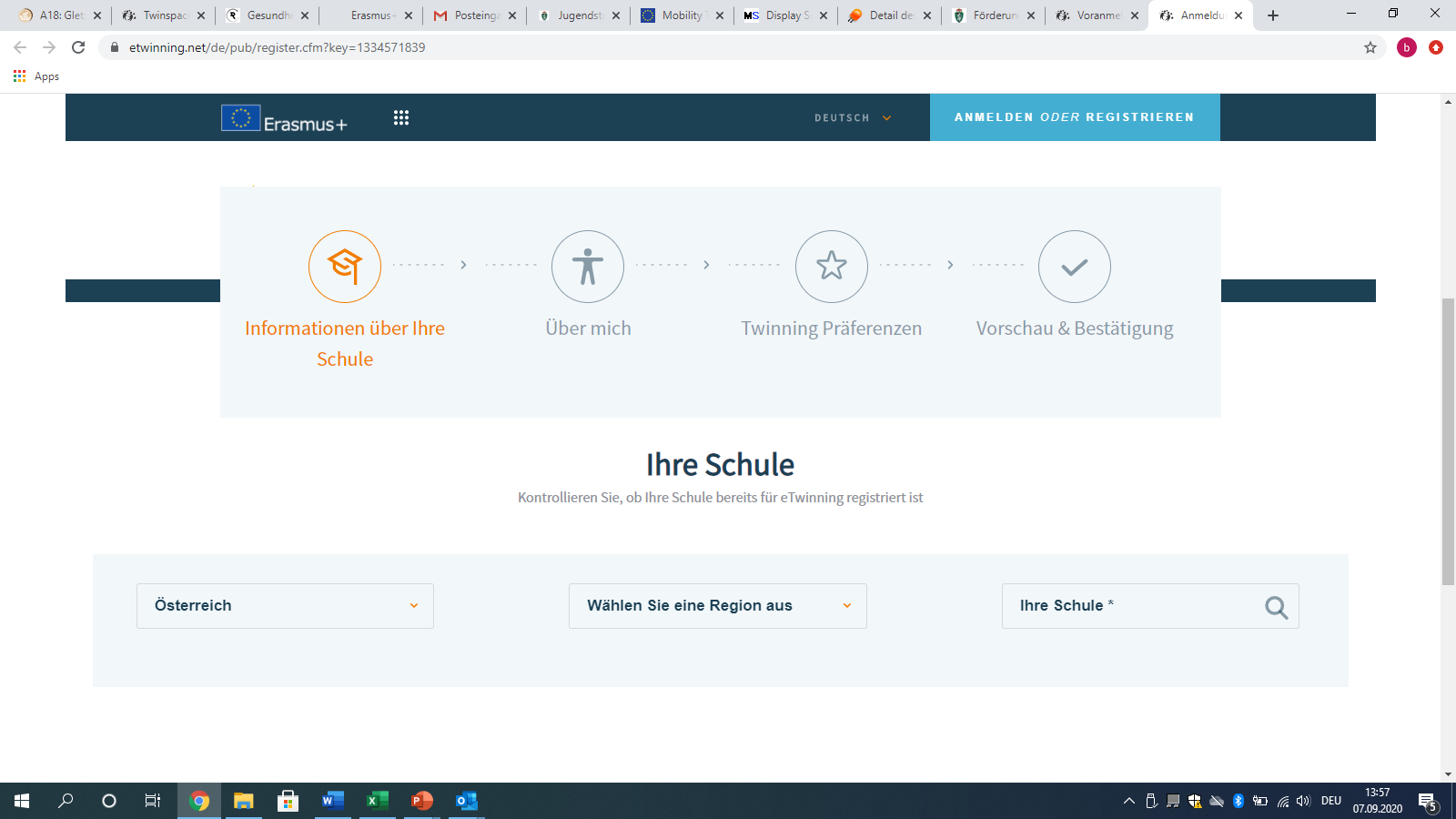 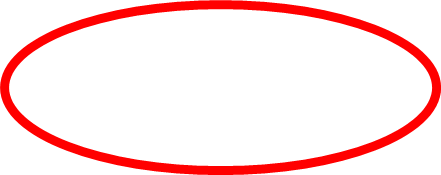 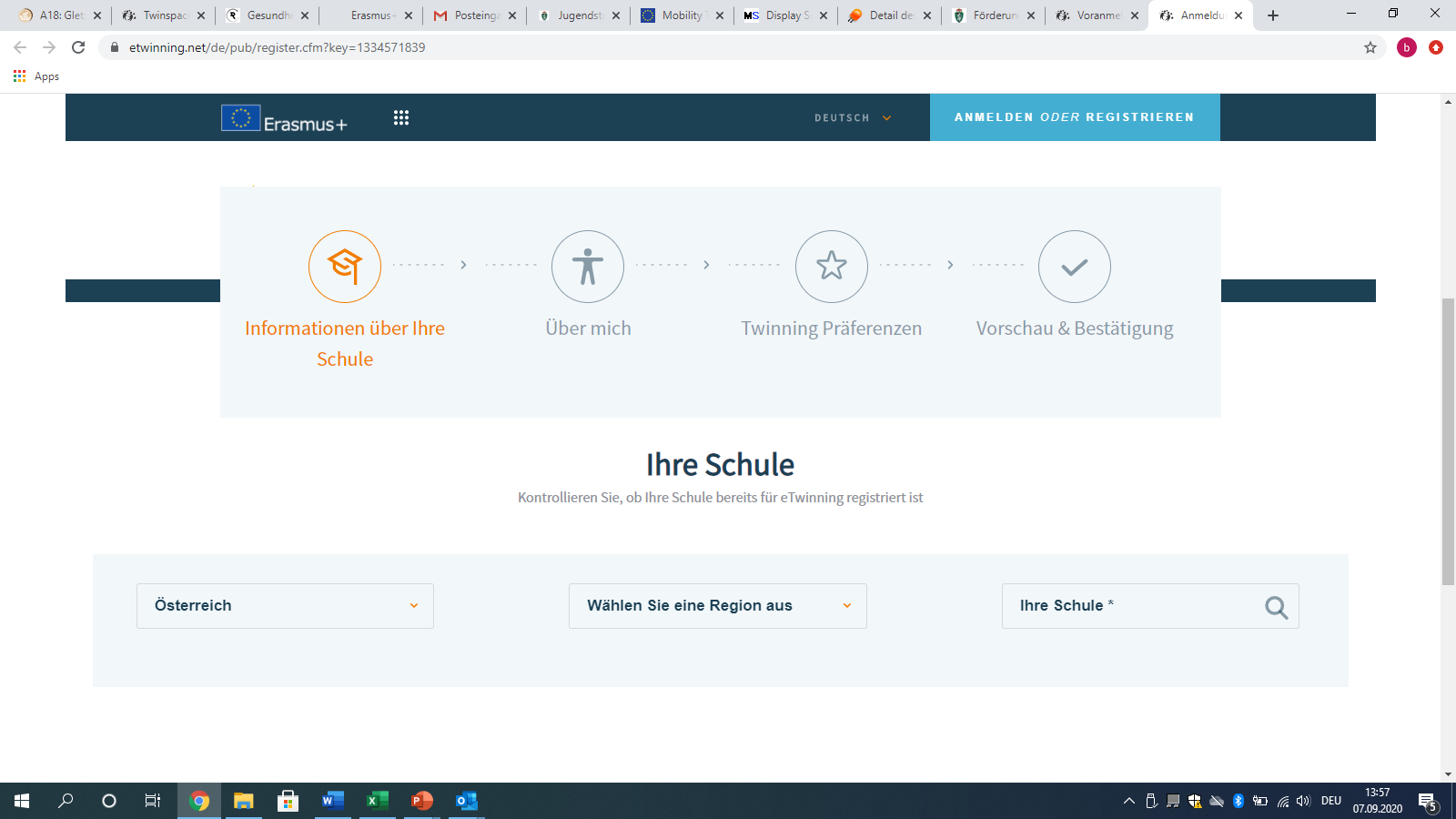 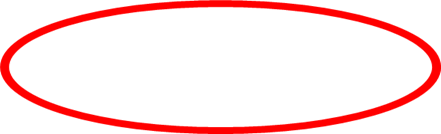 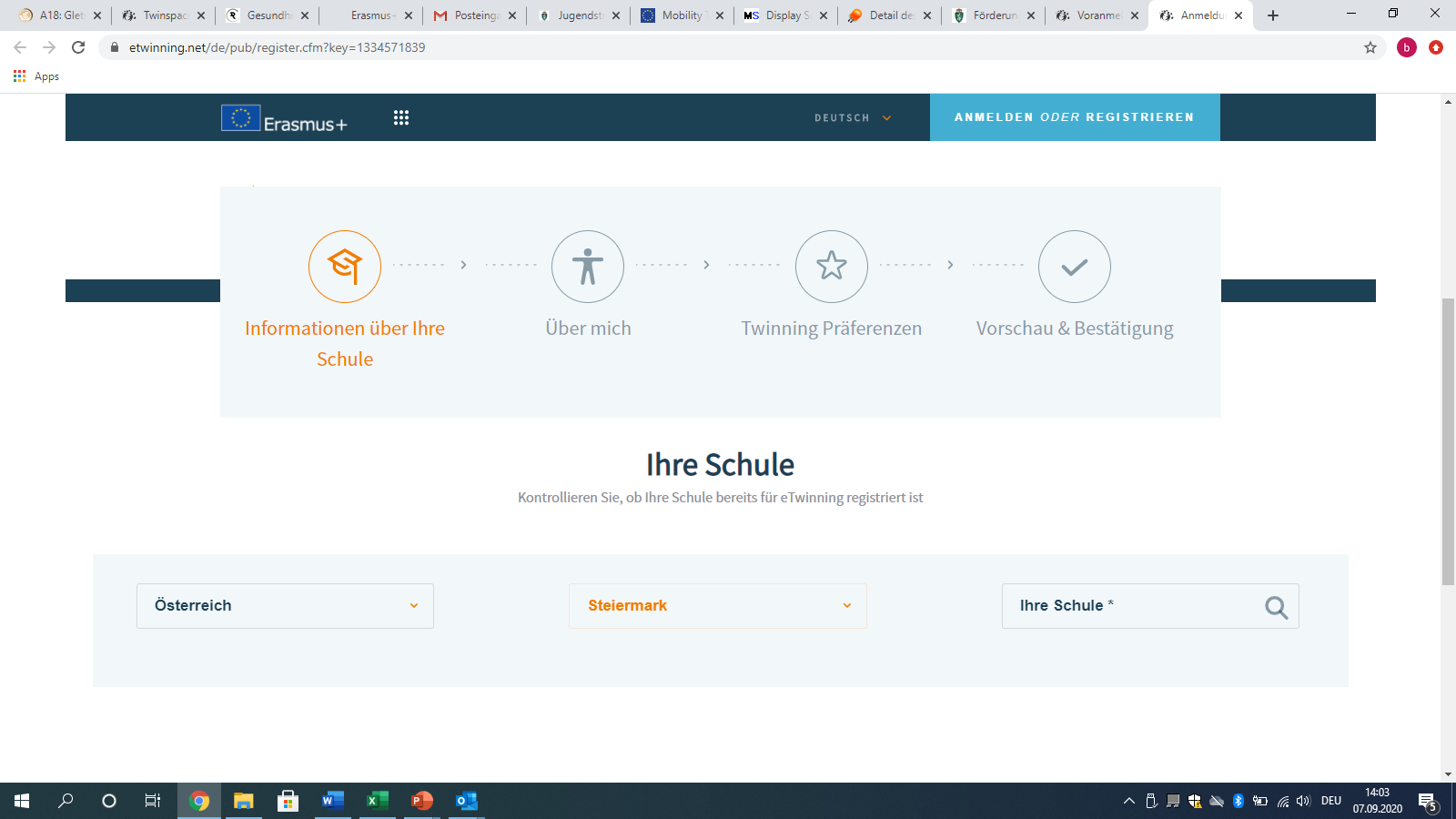 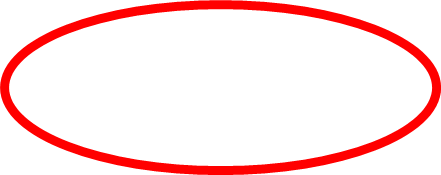 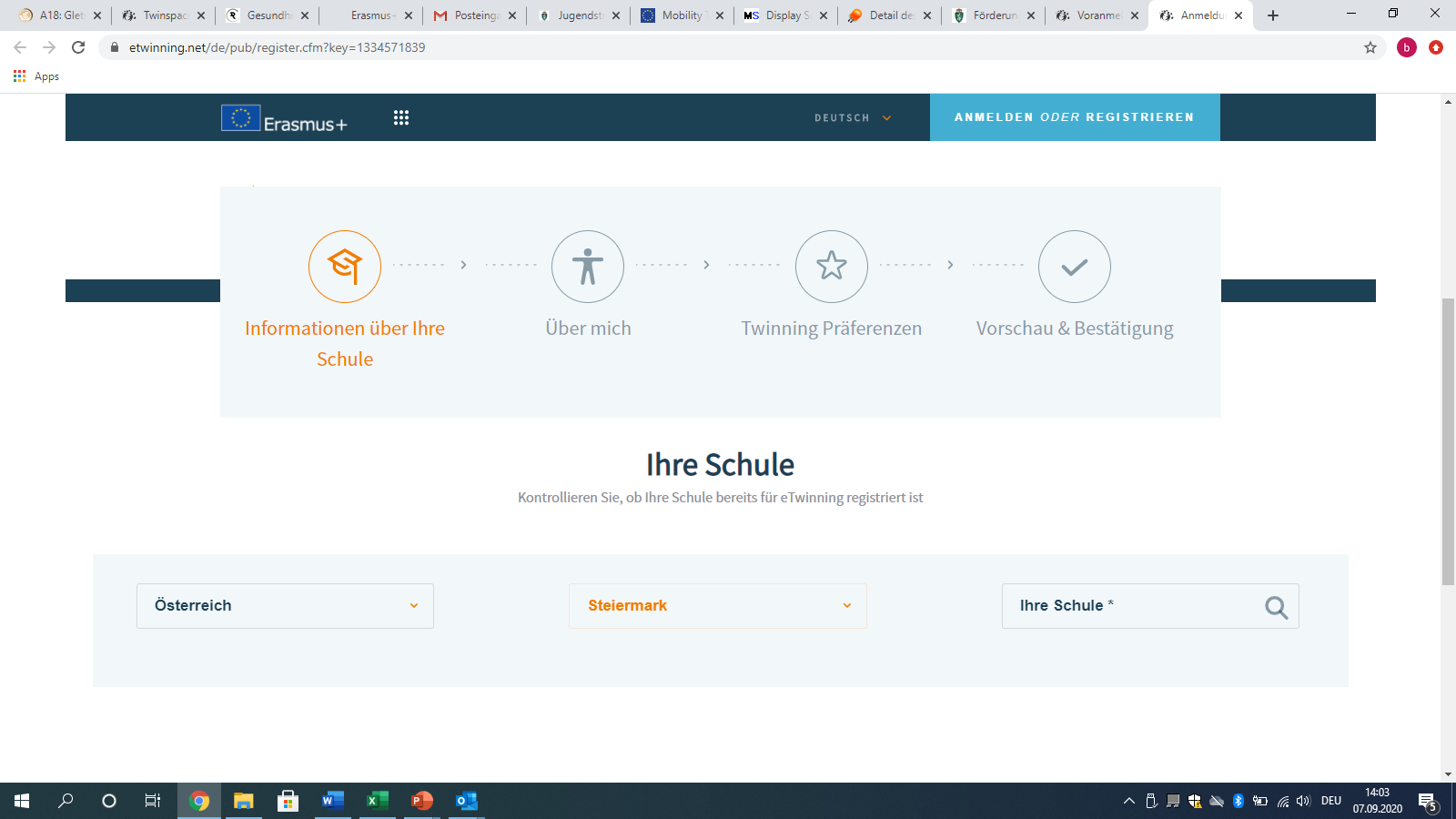 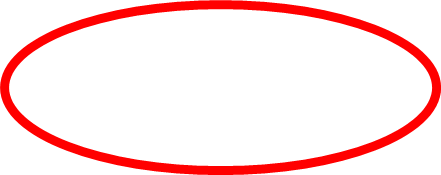 VS IrgendwoKindergarten Irgendwo
……..
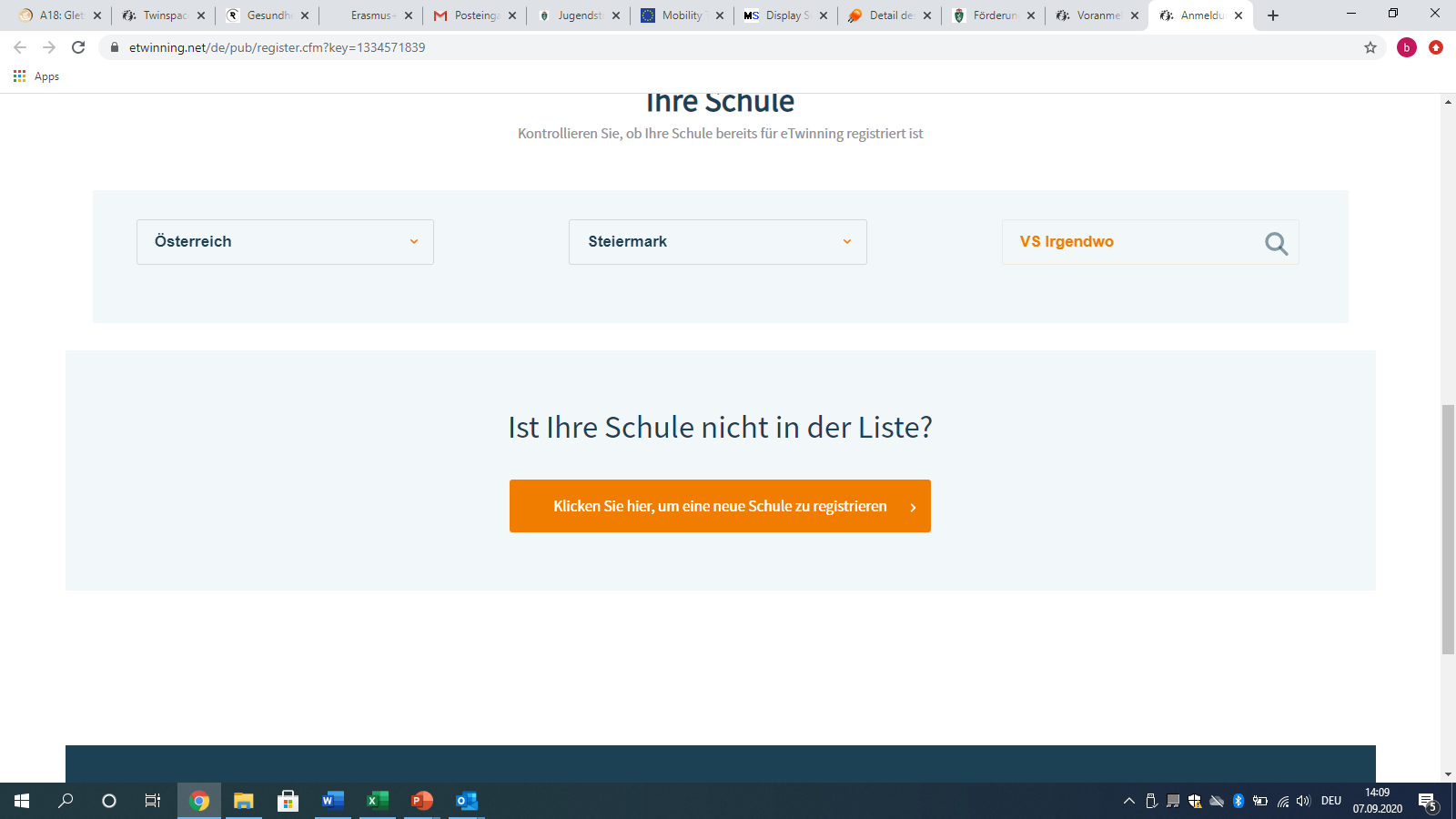 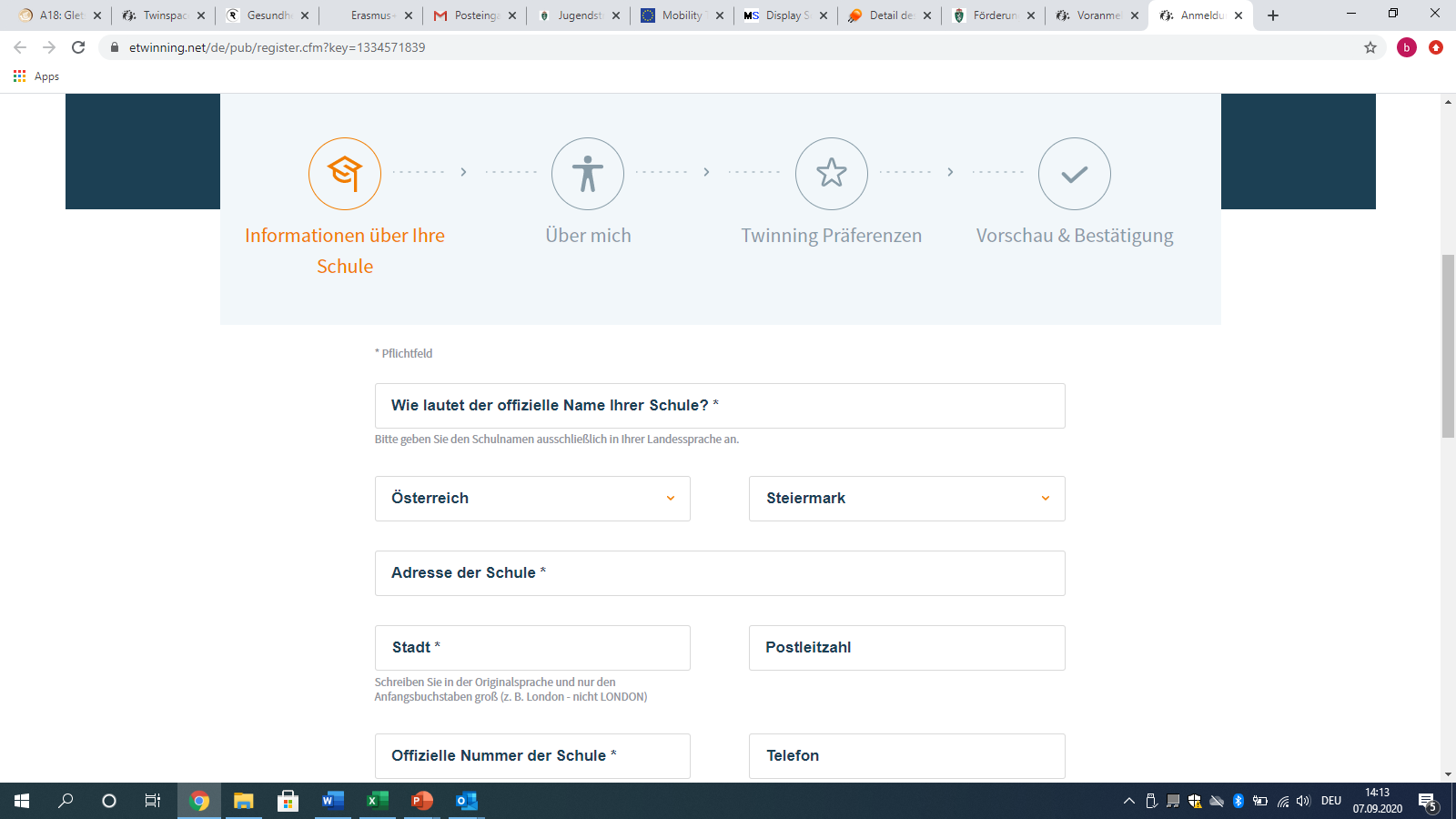 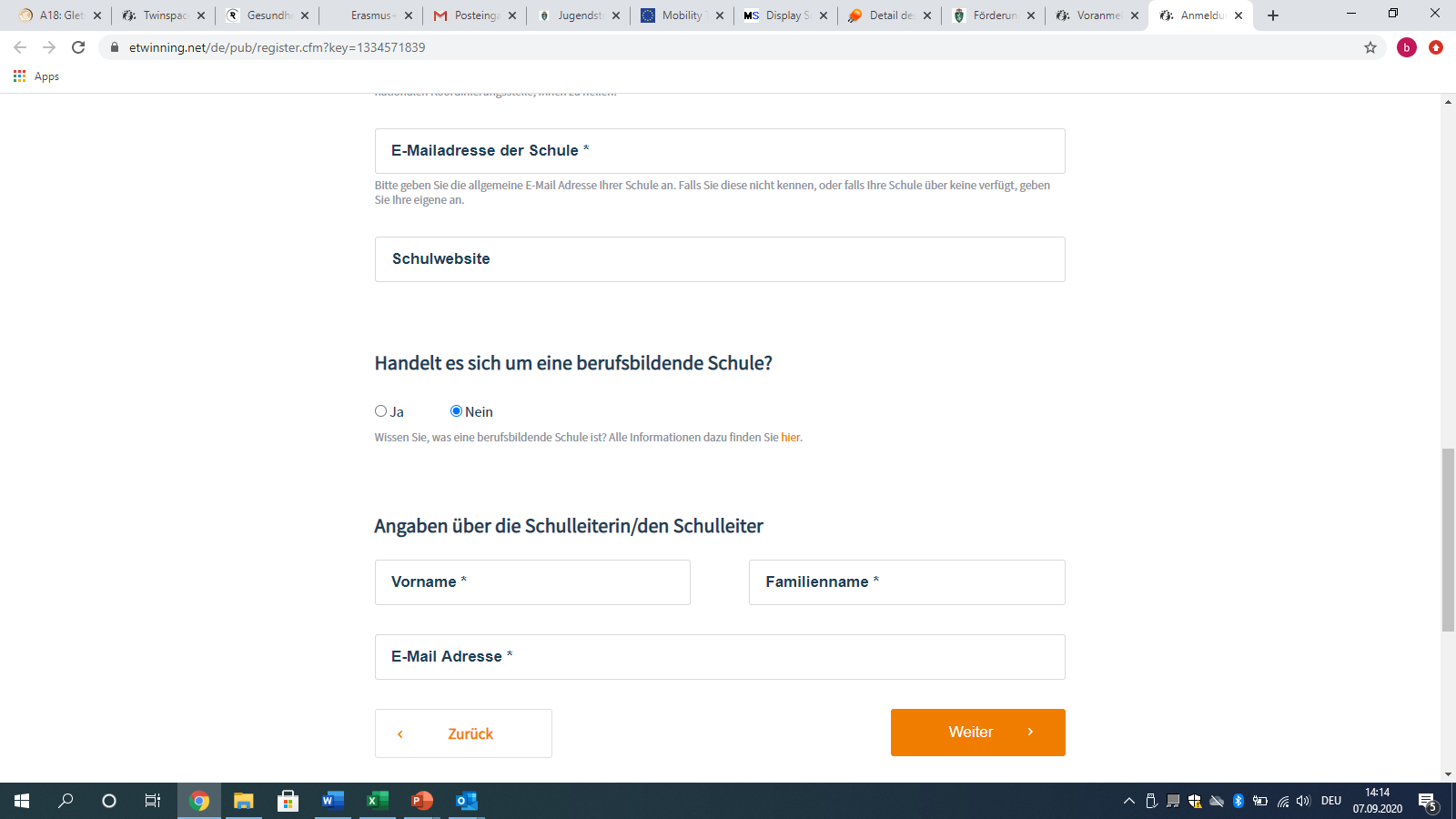 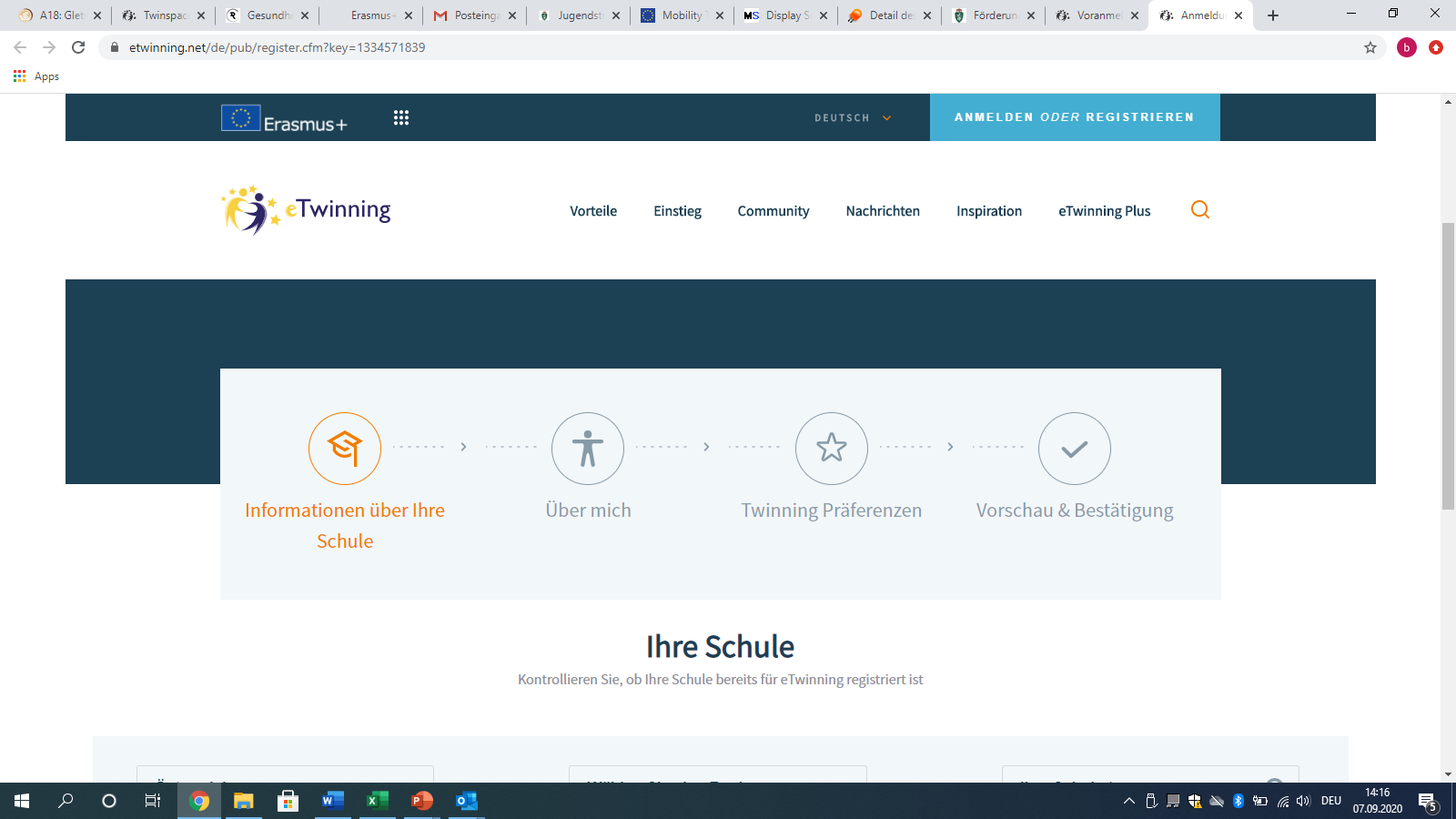 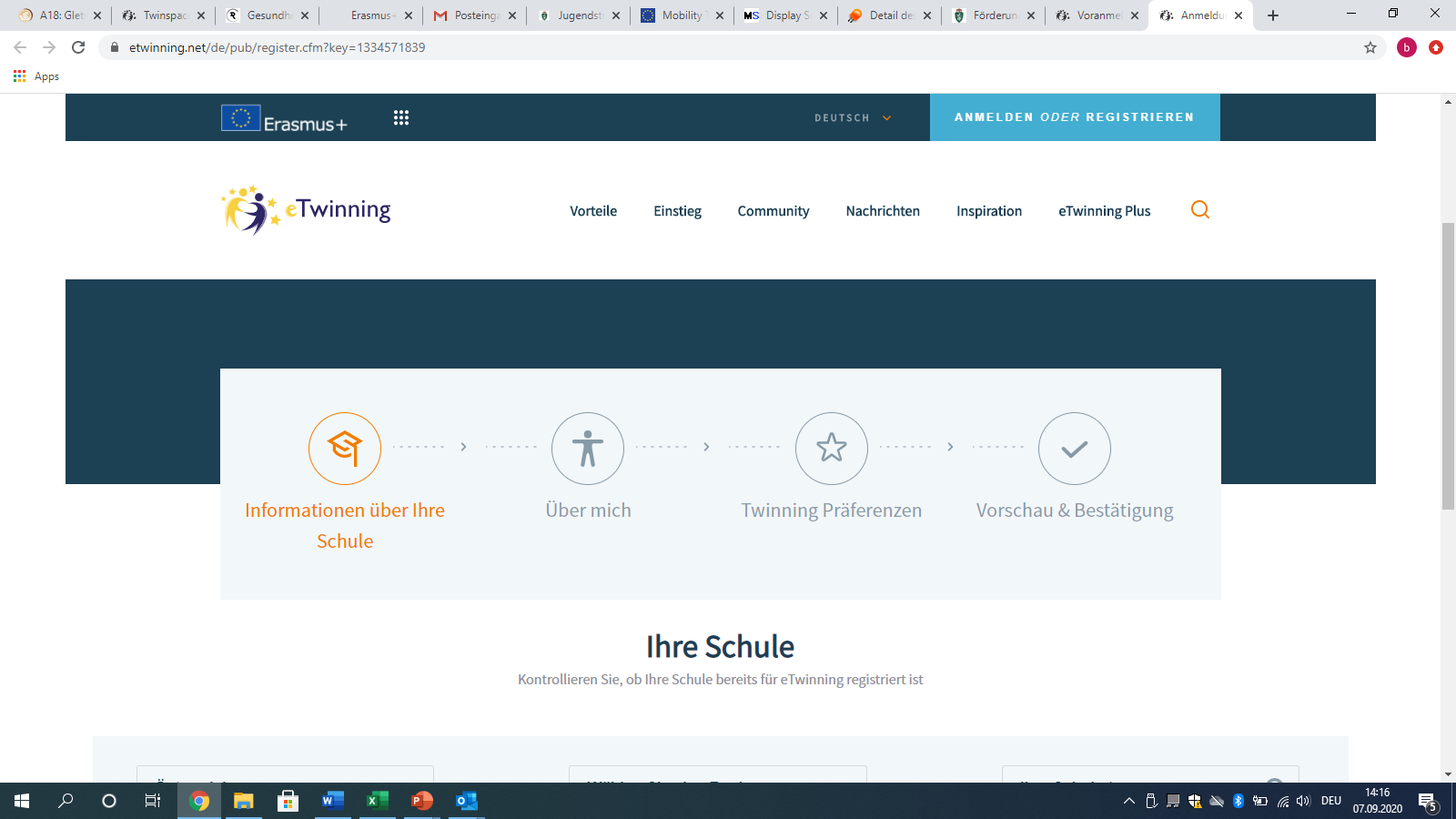 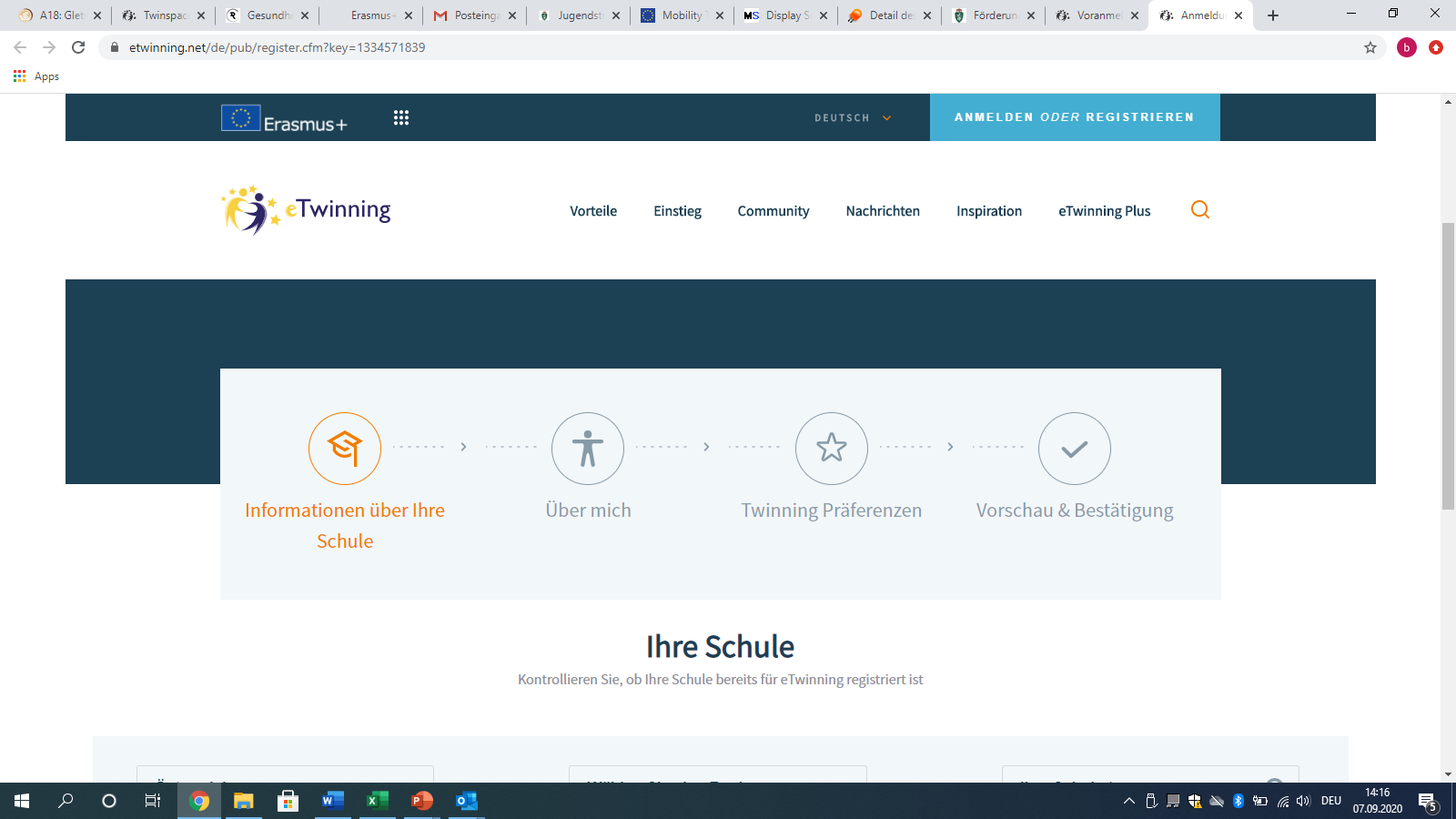 Damit ist der Anmeldevorgang abgeschlossen.